Egyptian Social Class Skits Backgrounds
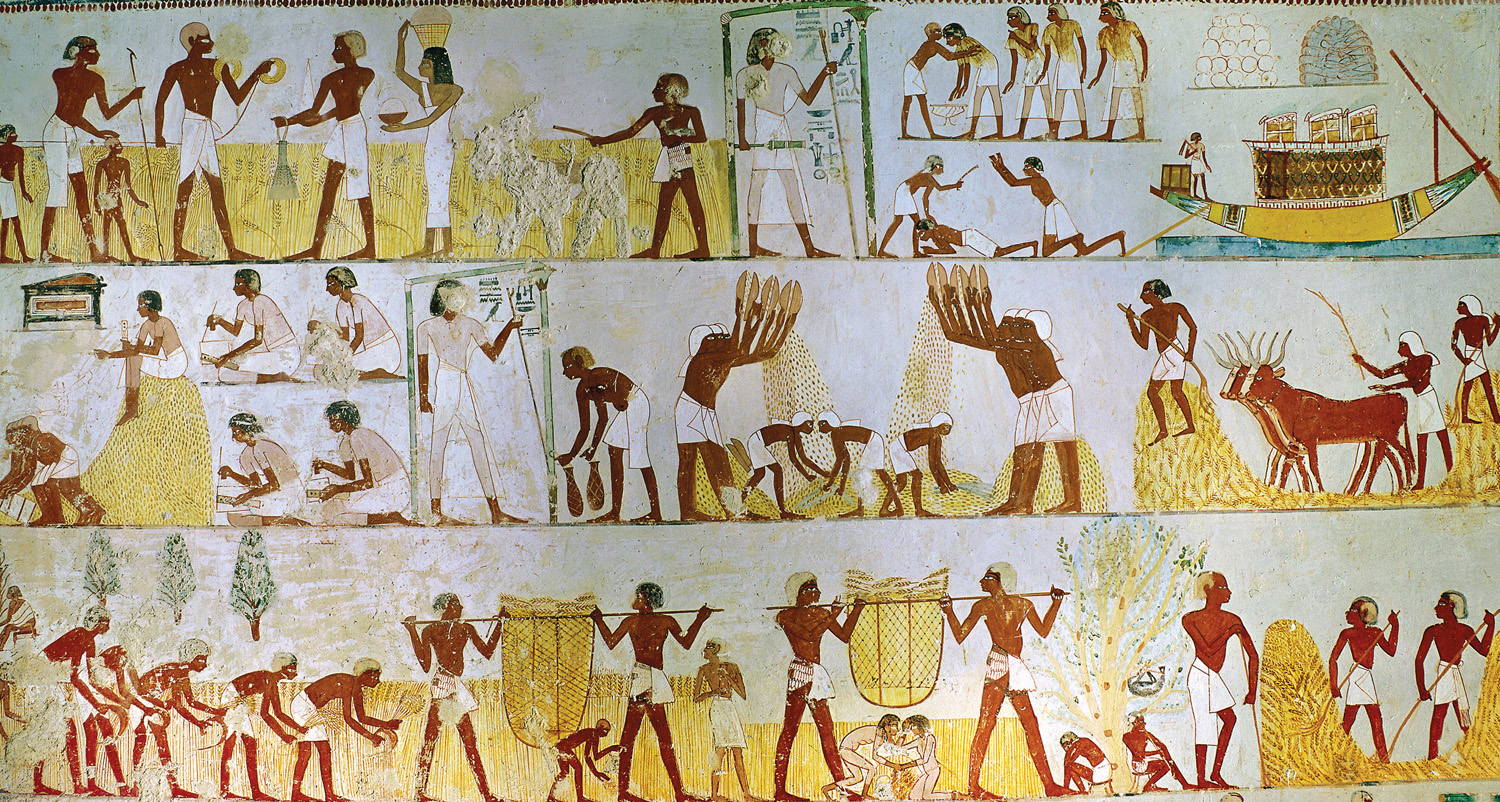 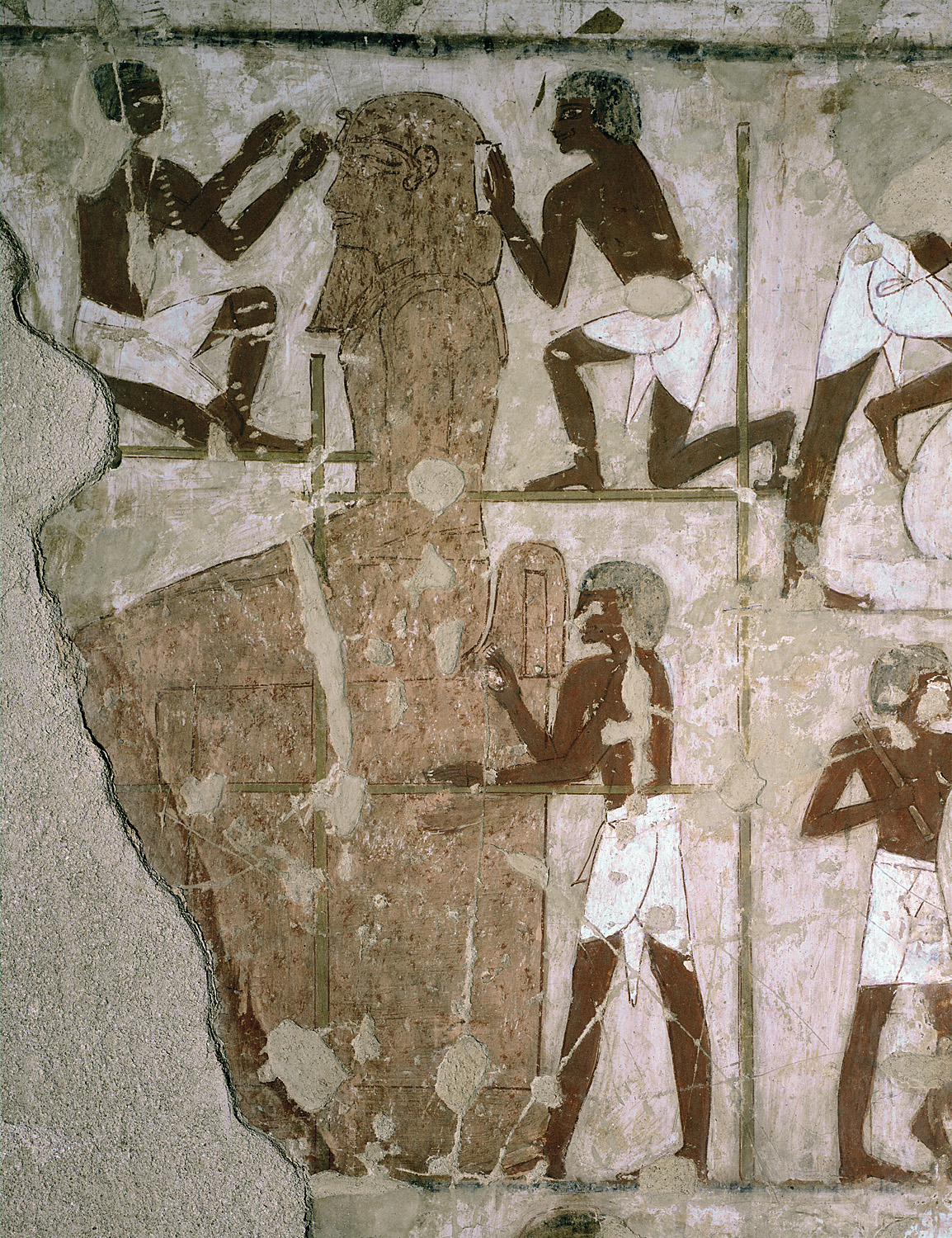 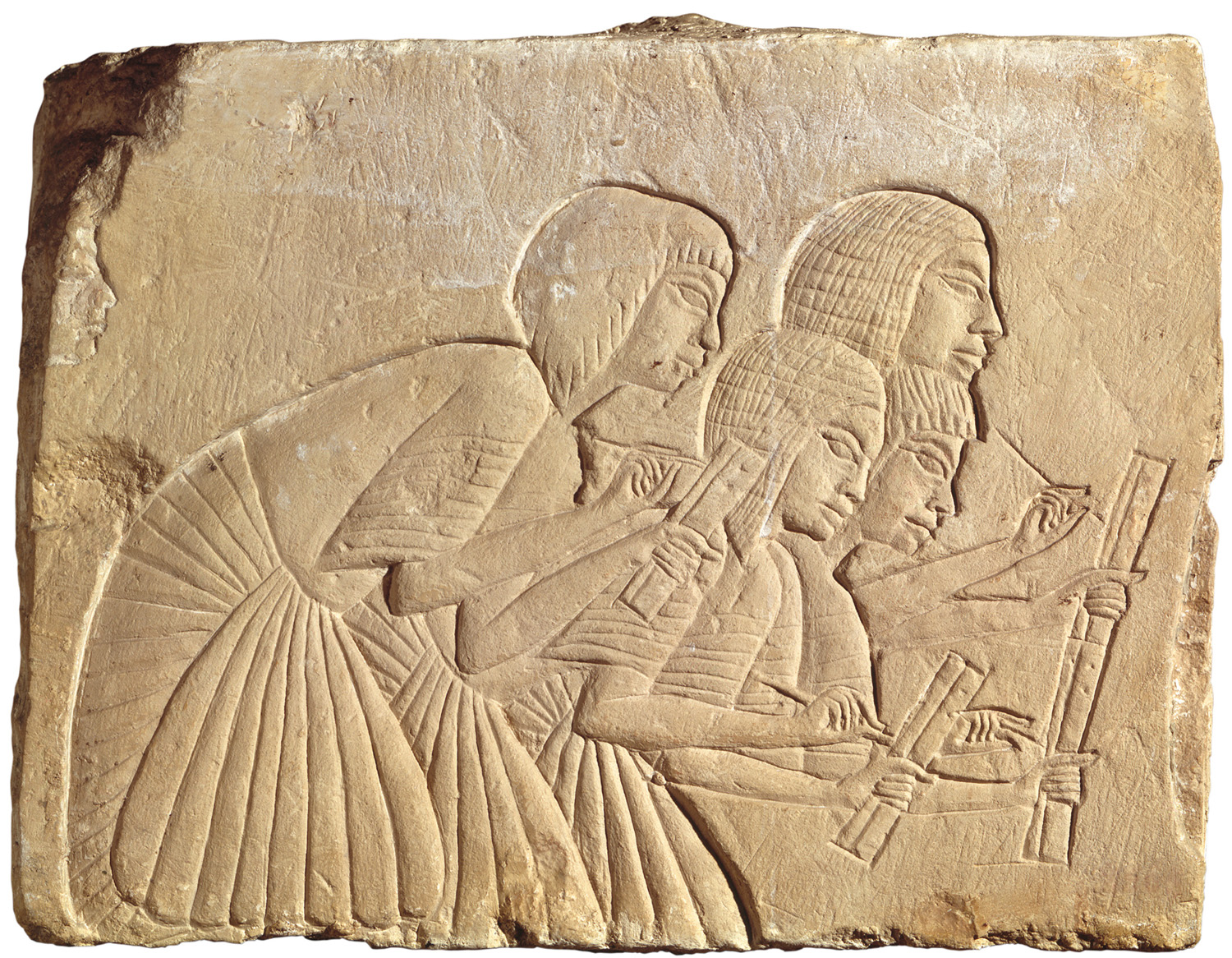 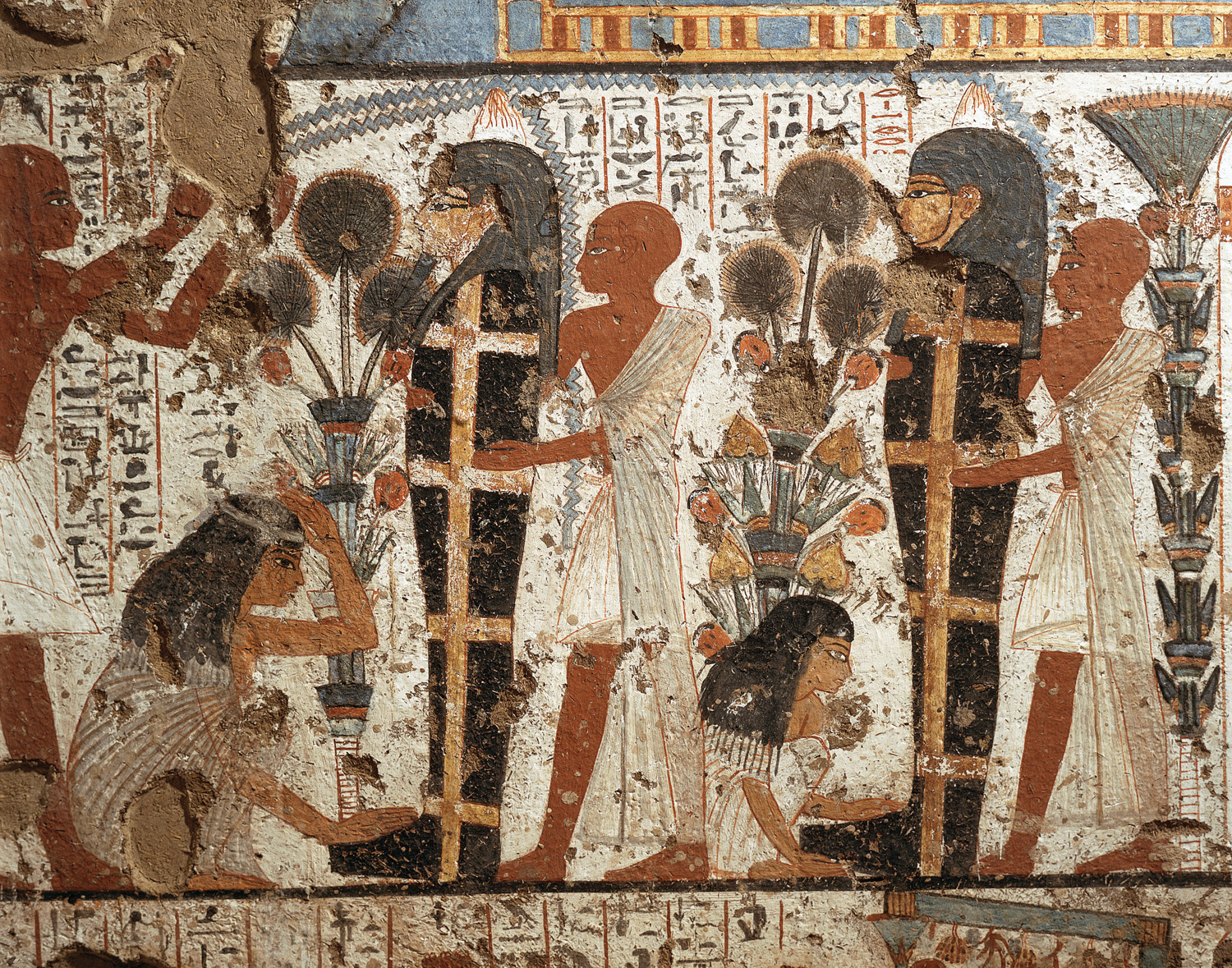 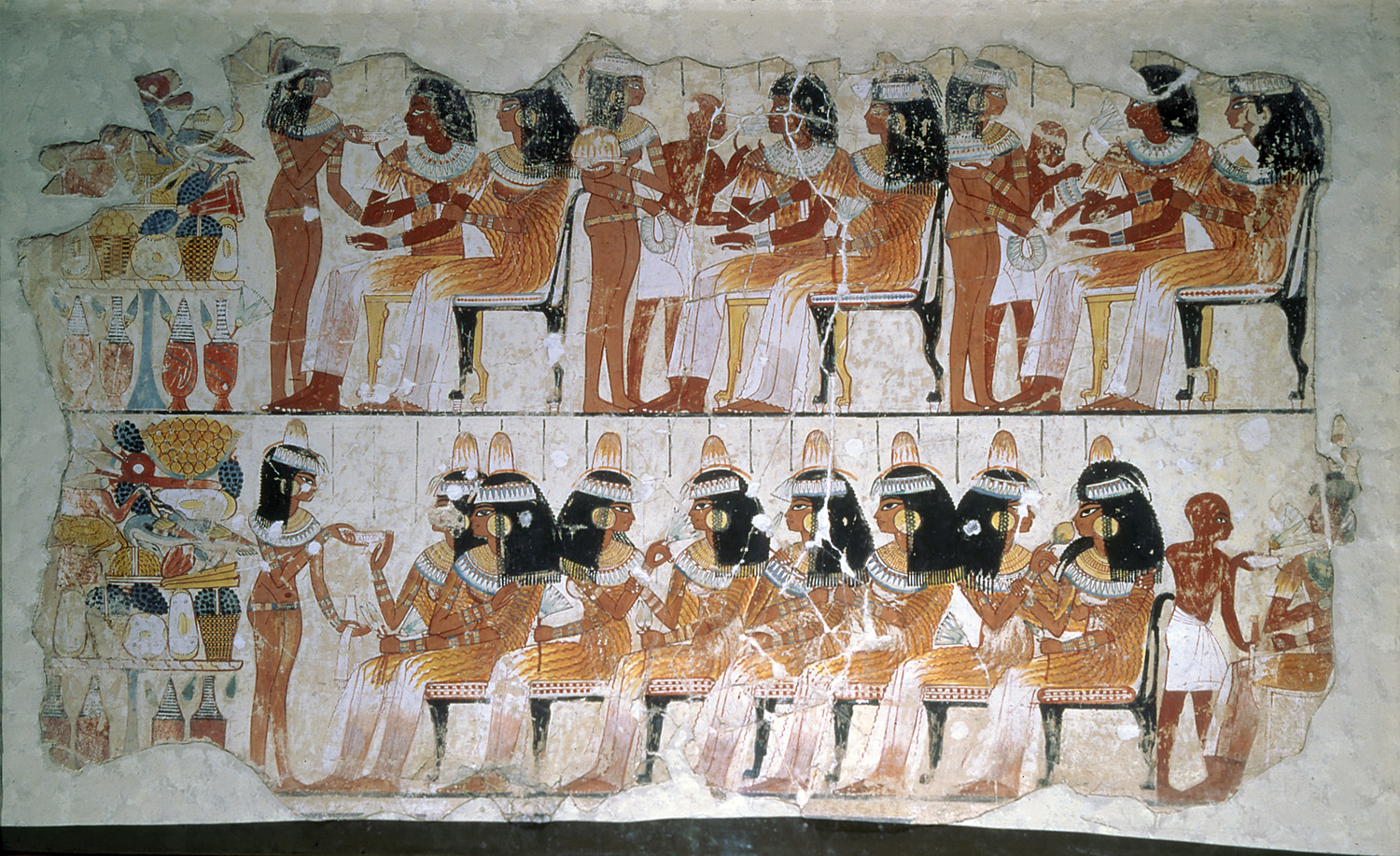 Test Format
Part I.  Egyptian Social Class Pyramid 		(12 points)

Part II.  Multiple Choice  				(40 points)

Part III.   Pharaohs 					(30 points)

Part IV. Characteristics of Civilization 		(20 points)


						Total: 102 Points
In your Social Studies notebook, please respond to the following question:

How did religion influence ancient Egyptian society?